Figure 3. Object-selective regions modulated by working memory load. fMRI effects of the interaction of background ...
Cereb Cortex, Volume 15, Issue 9, September 2005, Pages 1290–1298, https://doi.org/10.1093/cercor/bhi012
The content of this slide may be subject to copyright: please see the slide notes for details.
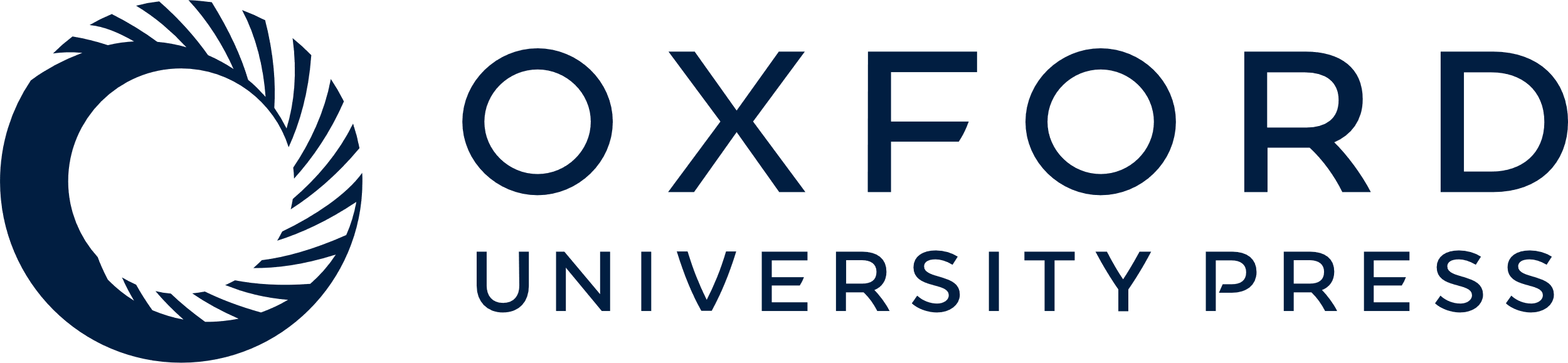 [Speaker Notes: Figure 3. Object-selective regions modulated by working memory load. fMRI effects of the interaction of background visibility with load demonstrating an increasing BOLD signal in bilateral LOC (lower section) that is steeper for the low load conditions (1-back, blue) reflecting a phasic modulation of LOC activity. Tonic modulation was found in the anterior part of the left ventral temporal cortex (upper section). For display purposes activations are thresholded at P < 0.05. The y-axis represents mean beta weights (regression coefficients that corresponds to the BOLD signal) and error bars represent standard errors.


Unless provided in the caption above, the following copyright applies to the content of this slide: © Oxford University Press 2005; all rights reserved]